PowerPoint Design Tips
Information Technology 1
Spring 2016
Don’t Overuse Effects
Focus attention on the presentation content

Use effects that enhance the presentation

Less is more with effects
Bad Example
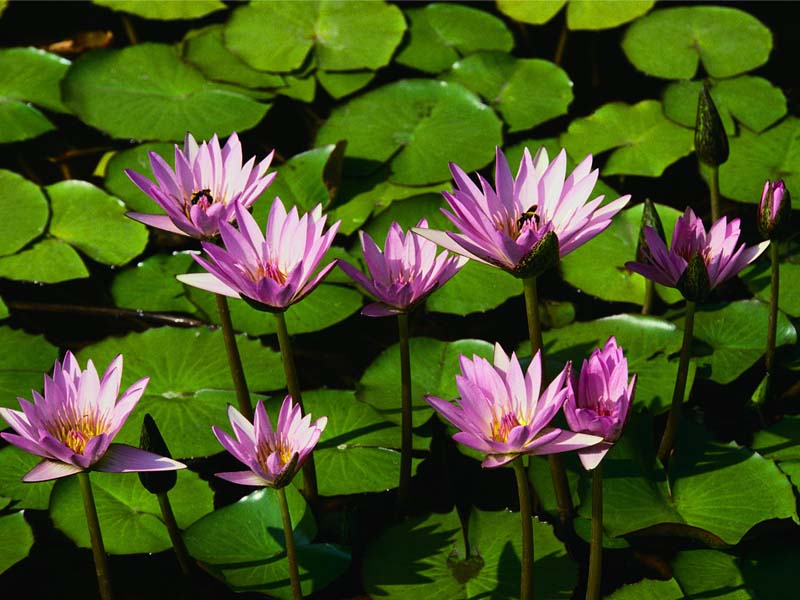 This is an overuse of effects
Less is more, not more is more
Don’t Overcrowd Slides
Use 3 to 6 bullets per slide

6x6 or 6 bullets / 6 words each

Avoid sub-headings, use separate slide

Bring in bullets one by one
This is an example of overcrowding a PowerPoint slide
You don’t need to type in every single word you want to say.  This will be distracting to your audience and is not a proper use of presentation software.  Furthermore, individuals taking notes on a presentation will struggle to summarize the important information in such a brief period.  You should summarize it into 3 to 6 bullets that are no more than 6 words long.
Consider Readability
Use large, easy-to-read fonts

Coordinate text color to stand out

Coordinate text color for visual appeal
Readability problems
This is too small

This color won’t show up

This color isn’t the most appealling
Include A Conclusion Slide
Identifies end of presentation

Summarizes 3 to 5 main points

Emphasizes important issues

Energizes audience toward action
Tips When Presenting
Don’t read word for word

Utilize notes section for elaboration

Notes as memory joggers, not script
Design Specifics
Repeat slide design for continuity

Use a consistent font throughout

Avoid using all CAPS

Use Bold or Italics for emphasis
THIS IS MISUSE OF CAPS
Changing fonts is distracting
Choose one style to stick with
Also try to use a professional font
KEEP BACKGROUNDS CONSISTENT FOR THE MAJORITY OF THE PRESENTATION
Conclusion
Don’t overuse effects
Don’t overcrowd slides
Focus on readability
Summarize with conclusion slide
Presentation tips
Remember specific design tips